Input/output
Titolo unità didattica: Introduzione al linguaggio C	       [03]
Titolo modulo : Input / Output in C 		   	  [05-C]
Operazioni elementari di lettura da tastiera e visualizzazione in C
Argomenti trattati:
 operazione di visualizzazione in C: printf
 codici di formato in C
 operazione di lettura da tastiera in C: scanf
 I/0 di caratteri in C
Prerequisiti richiesti: AP-03-04-C
Operazioni di input e output (i/o)
scanf()
printf()
<stdio.h> libreria standard input e output
operazione di output

stampa a video l’argomento
operazione di input

richiede di inserire un valore
printf()
operazione di output in C
printf(“Questo e’ il mio primo programma C\n″)
printf(“valore di eta=%d/n”,eta);
printf(<stringa di controllo>,<variabili>);
produce la visualizzazione dei valori delle <variabili>
la <stringa di controllo>  contiene i codici di formato per i valori delle <variabili>
[Speaker Notes: Riprendiamo il primo programma il C
Nel linguaggio C le istruzioni di Input/Output 
sono definite tramite funzioni nella libreria standard di Input/Output
La linea #include <stdio.h>
è una direttiva di compilazione
viene interpretata dal compilatore durante la compilazione
la direttiva “#include” dice al compilatore di includere il contenuto di un file nel punto corrente
<stdio.h> `e un file che contiene i riferimenti alla libreria standard di input/output (dove è definita la funzione printf)]
specificano le modalità di conversione tra la rappresentazione interna di un valore e la rappresentazione (notazione) di visualizzazione
Proviamo
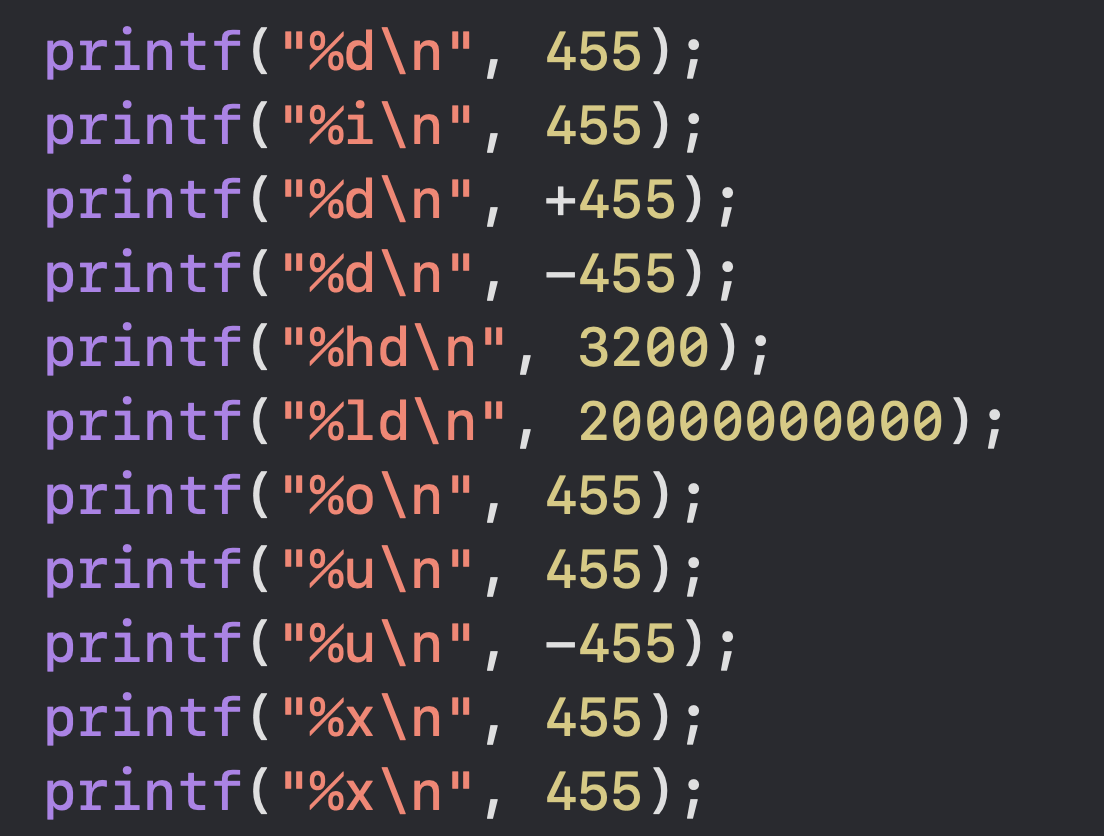 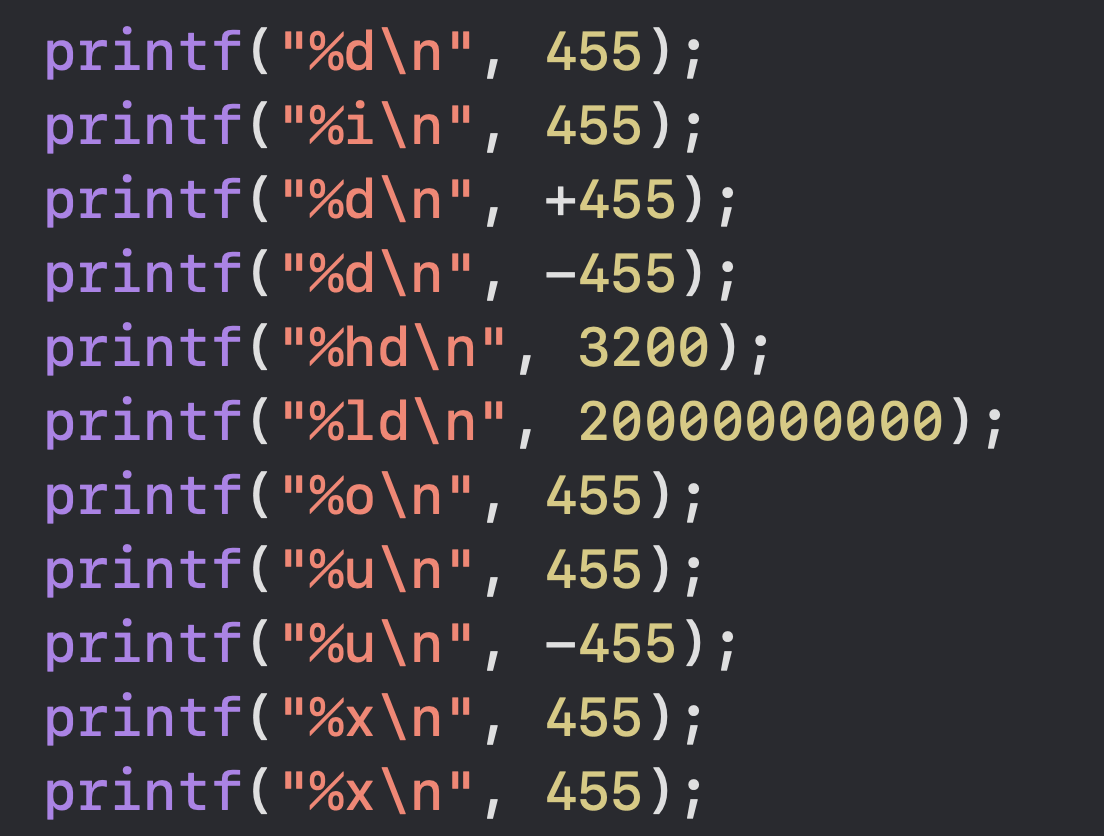 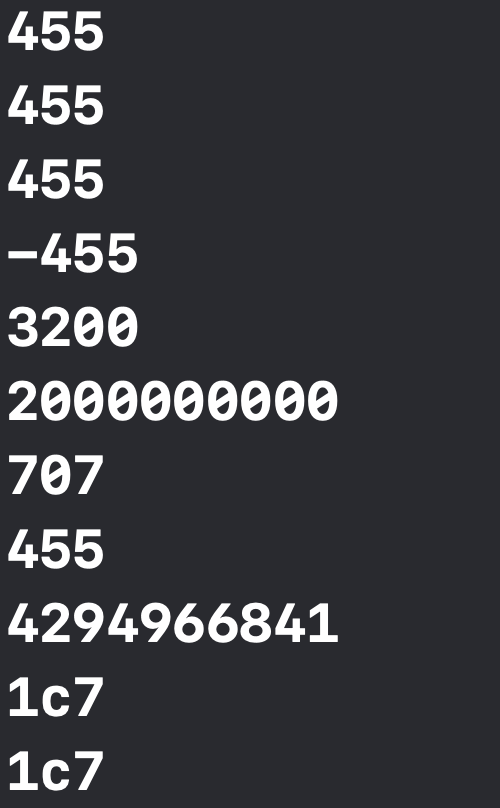 specificano le modalità di conversione tra la rappresentazione interna di un valore e la rappresentazione (notazione) di visualizzazione
La notazione esponenziale: 
150,4582  = 1,504582x10²  = 1,504582E+02
Proviamo
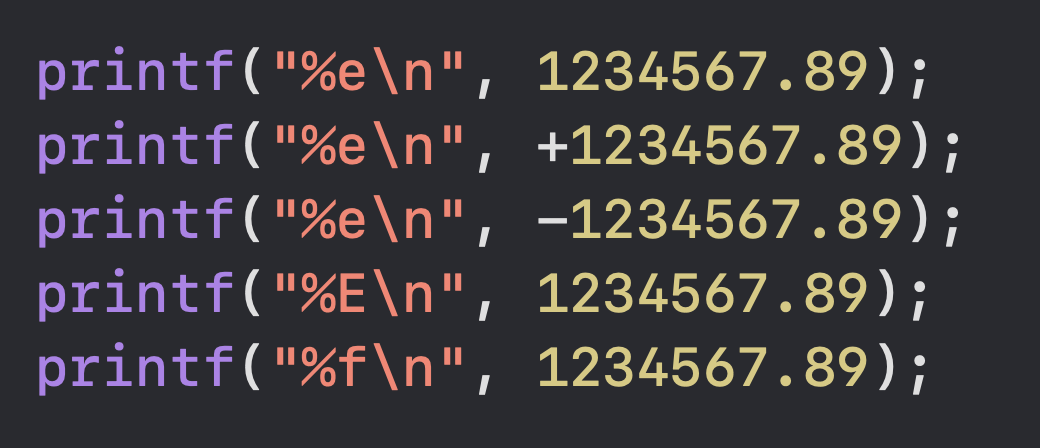 Proviamo
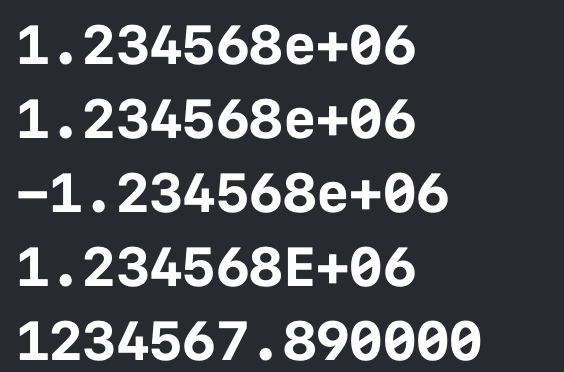 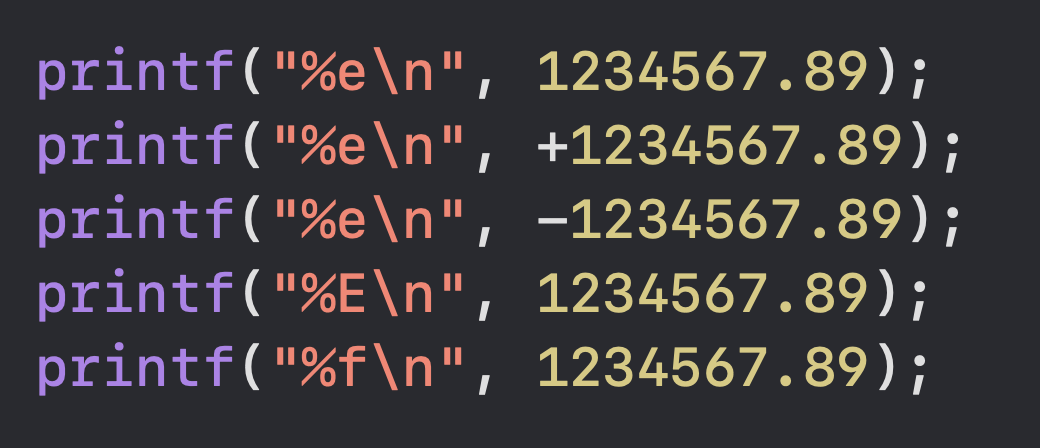 codici di formato in C
il numero di codici di formato nella <stringa di controllo>  deve essere uguale al numero di variabili in  <variabili>, cioè deve essere uguale al numero di valori da visualizzare
la corrispondenza tra codice di formato nella <stringa di controllo>  e relativa variabile in <variabili> è per posto
la posizione nella <stringa di controllo>  di un codice di formato indica la posizione dove viene visualizzato nella riga dello schermo il corrispondente valore della <variabile>
Esempio
int miglia, km;
miglia = 1534;
km = 97;
printf("%d\n %d\n", miglia, km);
1534
 97
_
1534

_
float lun_maratona = 42.195F;
printf(“La maratona e’ lunga %f chilometri\n”, lun_maratona);
La maratona e’ lunga 42.195000 chilometri
_
[Speaker Notes: N.B. Le specifiche di conversione vengono applicate, 
secondo l’ordine in cui appaiono, agli argomenti.]
codici di formato in C
forma generale
%
−
n
.
m
carattere di conversione
%
carattere di inizio codice di formato
−
allineamento a sinistra
n
ampiezza del campo di visualizzazione
.
separatore
per una stringa massimo numero di caratteri da visualizzare 
per un int massimo numero di cifre da visualizzare 
per un float massimo numero di cifre da visualizzare dopo il 	punto frazionario
m
Esempio
char c1,c2;
c1 = ‘P’;
c2 = ‘O’;
printf("%c %4c %-8c\n", c1, c2, c1);
Esempio
float x;
x = 54.32572F;
printf("%10.3f\n", x);
printf("%10.5f\n", x);
Proviamo
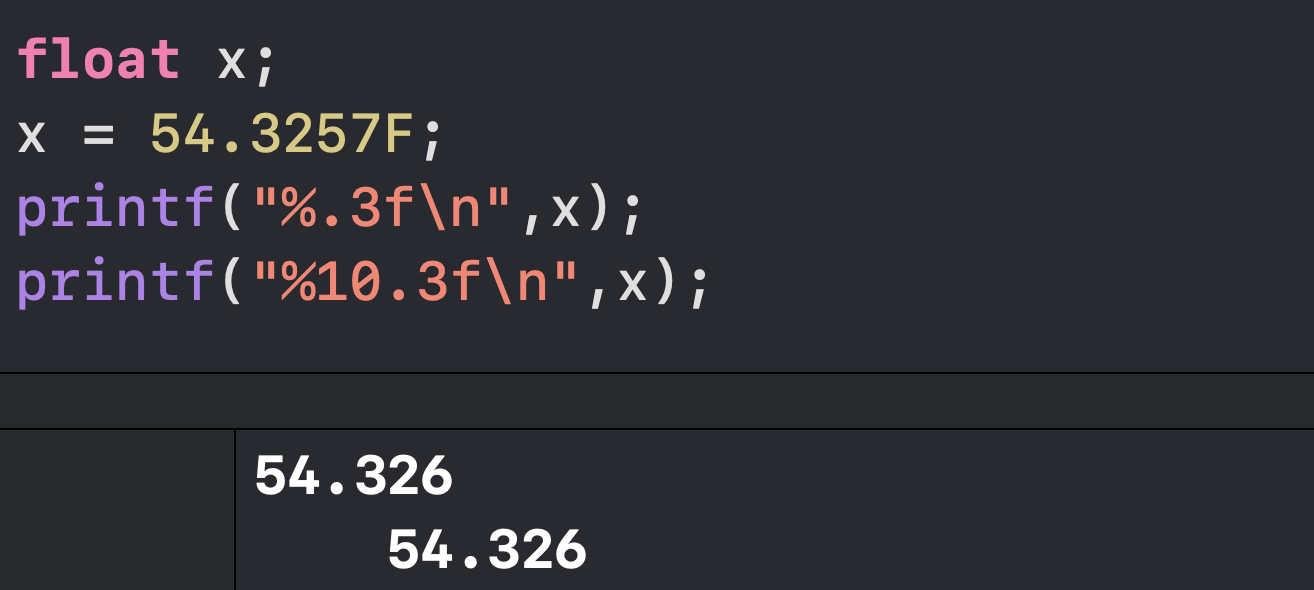 Esempio
float x = 12.345678F;
printf("%16.7e\n", x);
double xx = 12.34567890123456;
printf("%22.15e\n%22.15f\n", xx,xx);
1.234567890123456e+001
    12.345678901234560
_
scanf()
istruzione di input
scanf è la funzione duale di printf legge da input (tastiera) un valore intero e lo assegna alla variabile base 
&base indica (l’indirizzo del)la locazione di memoria associata a base
scanf memorizza in tale locazione il valore letto
quando viene eseguita scanf il programma si mette in attesa che l’utente immetta un valore. Quando l’utente digita Invio
1. la sequenza di caratteri immessa viene convertita in un intero (formato %d) e
2. l’intero ottenuto viene assegnato alla variabile base (viene cioé scritto nella/e cella/e di memoria a partire dall’indirizzo passato a scanf)
N.B. il precedente valore della variabile base va perduto
scanf()
operazione di input in C
Esempio
#include <stdio.h>
void main()
{
  int x;
  printf(“Inserire un intero: ”);
  scanf (“%d”, &x);
  printf (“valore inserito = %d\n”, x);
}
premere sul tasto 
Enter ( Invio)
Inserire un intero: 21
valore inserito = 21
_
Inserire un intero:_
Inserire un intero: 21
[Speaker Notes: scanf è la funzione duale di printf
legge da input (tastiera) un valore intero e lo assegna alla variabile base
&base indica (l’indirizzo del)la locazione di memoria associata a base
scanf memorizza in tale locazione il valore letto
quando viene eseguita scanf il programma si mette in attesa che l’utente immetta un valore. Quando l’utente digita Invio
1. la sequenza di caratteri immessa viene convertita in un intero (formato %d) e
2. l’intero ottenuto viene assegnato alla variabile base (viene cioé scritto nella/e cella/e di memoria a partire dall’indirizzo passato a scanf)
N.B. il precedente valore della variabile base va perduto]
operazione di input in C
Esempio
#include <stdio.h>
void main()
{
  int x,y;
  printf(“Inserire due interi: ”);
  scanf (“%d%d”, &x,&y);
  printf (“primo valore inserito = %d\n
        secondo valore inserito = %d\n”,x,y);
}
premere sul tasto 
Enter ( Invio)
Inserire due interi: 321 654
primo valore inserito = 321
secondo valore inserito = 654
Inserire due interi:_
Inserire due interi: 321 654
[Speaker Notes: scanf è la funzione duale di printf
legge da input (tastiera) un valore intero e lo assegna alla variabile base
&base indica (l’indirizzo del)la locazione di memoria associata a base
scanf memorizza in tale locazione il valore letto
quando viene eseguita scanf il programma si mette in attesa che l’utente immetta un valore. Quando l’utente digita Invio
1. la sequenza di caratteri immessa viene convertita in un intero (formato %d) e
2. l’intero ottenuto viene assegnato alla variabile base (viene cioé scritto nella/e cella/e di memoria a partire dall’indirizzo passato a scanf)
N.B. il precedente valore della variabile base va perduto]
operazione di input in C
Esempio
#include <stdio.h>
void main()
{
  int x,y;
  printf(“Inserire due interi: ”);
  scanf (“%d%d”, &x,&y);
  printf (“primo valore inserito = %d\n”,x);
  printf (“secondo valore inserito = %d\n”,y);
}
Inserire due interi: 321 654
primo valore inserito = 321
secondo valore inserito = 654
[Speaker Notes: scanf è la funzione duale di printf
legge da input (tastiera) un valore intero e lo assegna alla variabile base
&base indica (l’indirizzo del)la locazione di memoria associata a base
scanf memorizza in tale locazione il valore letto
quando viene eseguita scanf il programma si mette in attesa che l’utente immetta un valore. Quando l’utente digita Invio
1. la sequenza di caratteri immessa viene convertita in un intero (formato %d) e
2. l’intero ottenuto viene assegnato alla variabile base (viene cioé scritto nella/e cella/e di memoria a partire dall’indirizzo passato a scanf)
N.B. il precedente valore della variabile base va perduto]
operazione di input in C
scanf (“%d”, &x);
scanf (“%d%d”, &x,&y);
scanf(<stringa di controllo>,<indirizzi variabili>);
sospende l’esecuzione del programma e resta in attesa dell’immissione da tastiera dei valori delle <variabili>
la <stringa di controllo>  contiene i codici di formato per i valori delle <variabili>
[Speaker Notes: Riprendiamo il primo programma il C
Nel linguaggio C le istruzioni di Input/Output 
sono definite tramite funzioni nella libreria standard di Input/Output
La linea #include <stdio.h>
è una direttiva di compilazione
viene interpretata dal compilatore durante la compilazione
la direttiva “#include” dice al compilatore di includere il contenuto di un file nel punto corrente
<stdio.h> `e un file che contiene i riferimenti alla libreria standard di input/output (dove è definita la funzione printf)]
operazione di input in C
Esempio
#include <stdio.h>
void main()
{ 
 float x, y;
 printf("Inserire due numeri reali:\n");
 scanf("%f%f",&x,&y);
 printf(“ x =%f\n y =%f\n",x,y);
}
Inserire due numeri reali :
1.0
2.45
Inserire due numeri reali :
1.0
2.45
 x = 1.000000 
 y = 2.450000
_
Inserire due numeri reali :
_
operazione di input in C
Esempio
#include <stdio.h>
void main()
{ 
 float x, y;
 printf("Inserire due numeri reali:\n");
 scanf("%f%f",&x,&y);
 printf(“ x =%f\n y =%f\n",x,y);
}
Inserire due numeri reali :
54.3257
256.67543E2
 x = 54.325699 
 y = 25667.542969
_
operazione di input in C
Esempio
#include <stdio.h>
void main()
{ 
 float x, y;
 printf("Inserire due numeri reali:\n");
 scanf("%f%f",&x,&y);
 printf(“ x =%20.3f\n y =%12.5f\n",x,y);
}
Inserire due numeri reali :
54.3257
256.67543E2
 x = 		  54.326 
 y = 25667.54297
_
operazione di input in C
Esempio
#include <stdio.h>
void main()
{ 
 float x, y;
 printf("Inserire due numeri reali:\n");
 scanf("%f%f",&x,&y);
 printf(“ x =%15.7e\n y =%15.7e\n",x,y);
}
Inserire due numeri reali :
54.3257
256.67543E2
 x = 5.4325699e+001 
 y = 2.5667543e+004
_
operazione di input in C
Esempio
#include <stdio.h>
void main()
{
 int x;
 char y;
 printf(“Inserire un intero e un carattere: ”);
 scanf (“%d%c”,&x,&y);
 printf (“x = %d e y = %c \n”, x, y);
}
Inserire un intero e un carattere: 21A
x = 21 e y = A
_
[Speaker Notes: scanf è la funzione duale di printf
legge da input (tastiera) un valore intero e lo assegna alla variabile base
&base indica (l’indirizzo del)la locazione di memoria associata a base
scanf memorizza in tale locazione il valore letto
quando viene eseguita scanf il programma si mette in attesa che l’utente immetta un valore. Quando l’utente digita Invio
1. la sequenza di caratteri immessa viene convertita in un intero (formato %d) e
2. l’intero ottenuto viene assegnato alla variabile base (viene cioé scritto nella/e cella/e di memoria a partire dall’indirizzo passato a scanf)
N.B. il precedente valore della variabile base va perduto]
operazione di input in C
Esempio
#include <stdio.h>
void main()
{
 char x,y;
 printf(“Inserire due caratteri: ”);
 scanf (“%c%c”,&x,&y);
 printf (“x = %c e y = %c \n”, x, y);
}
Inserire due caratteri: GH
x = 
 e y = G
_
?
[Speaker Notes: scanf è la funzione duale di printf
legge da input (tastiera) un valore intero e lo assegna alla variabile base
&base indica (l’indirizzo del)la locazione di memoria associata a base
scanf memorizza in tale locazione il valore letto
quando viene eseguita scanf il programma si mette in attesa che l’utente immetta un valore. Quando l’utente digita Invio
1. la sequenza di caratteri immessa viene convertita in un intero (formato %d) e
2. l’intero ottenuto viene assegnato alla variabile base (viene cioé scritto nella/e cella/e di memoria a partire dall’indirizzo passato a scanf)
N.B. il precedente valore della variabile base va perduto]
Operazioni di input e output (i/o)
getchar()
putchar()
<stdio.h> libreria standard input e output
operazione di output

di un singolo carattere
operazione di input

di un singolo carattere
operazione di output di un singolo carattere
putchar(c);
Esempio
A
_
char c = ′A′;
putchar(c);
putchar("\n");
operazione di input di un singolo carattere
c = getchar();
Esempio
B
B_
char c ;
c = getchar();
putchar(c);
Proviamo getchat e putchar
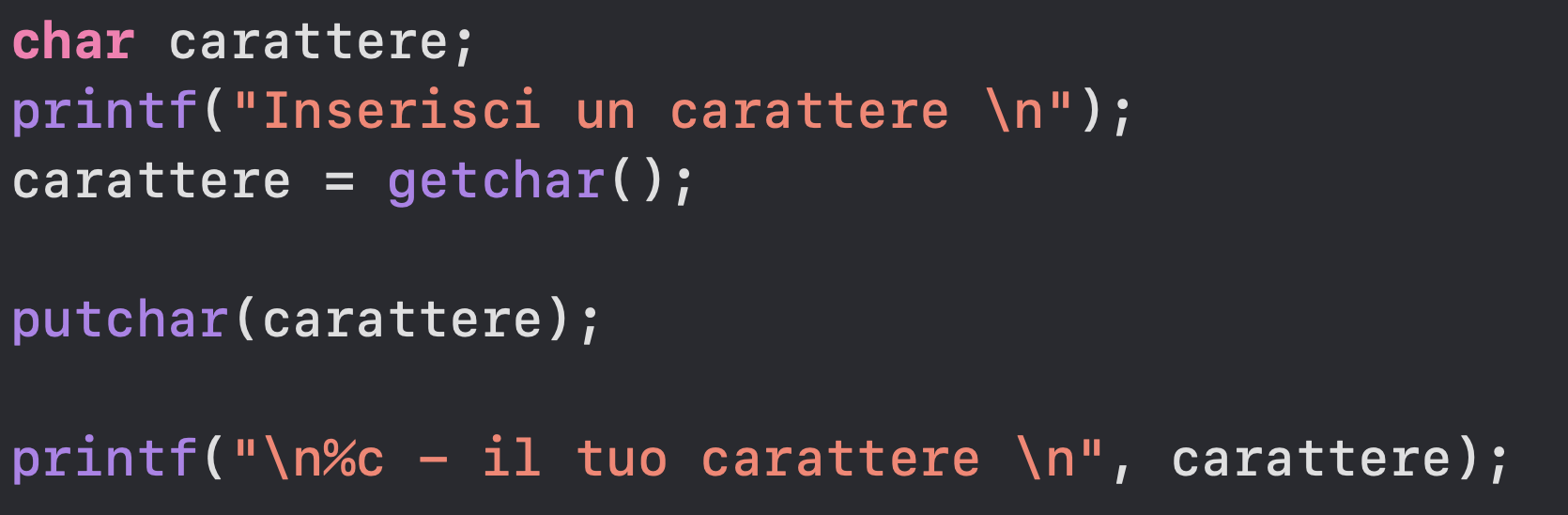 Esercizi
Esempio
calcolo e visualizzazione della circonferenza di un cerchio,
dato (lettura da tastiera) il suo raggio
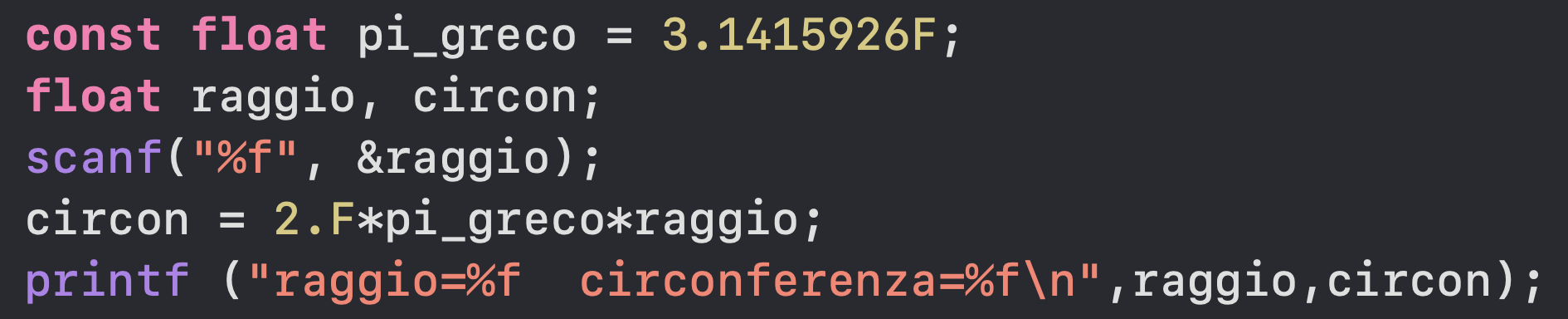 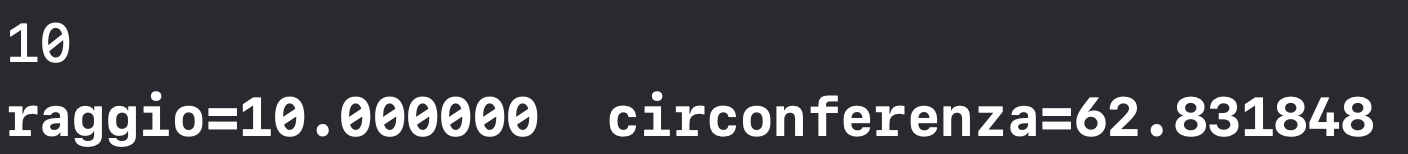 Esempio
calcolo e visualizzazione dell’area di un rettangolo,
date (lettura da tastiera) la sua base e la sua altezza
#include <stdio.h>
void main()
{
 int base, altezza, area;
 printf("Immettere la base del rettangolo (int): ");
 scanf("%d", &base);
 printf(“\nImmettere l’altezza del rettangolo (int): ");
 scanf("%d", &altezza);
 area = base * altezza;
 printf(“\n Area del rettangolo (base=%d,altezza=%d):%d\n",
	  base, altezza, area);
}
Immettere la base del rettangolo (int): 5
Immettere l’altezza del rettangolo (int): 3
 Area del rettangolo (base= 5, altezza= 3):15
_
[Speaker Notes: scanf è la funzione duale di printf
legge da input (tastiera) un valore intero e lo assegna alla variabile base
&base indica (l’indirizzo del)la locazione di memoria associata a base
scanf memorizza in tale locazione il valore letto
quando viene eseguita scanf il programma si mette in attesa che l’utente immetta un valore. Quando l’utente digita Invio
1. la sequenza di caratteri immessa viene convertita in un intero (formato %d) e
2. l’intero ottenuto viene assegnato alla variabile base (viene cioé scritto nella/e cella/e di memoria a partire dall’indirizzo passato a scanf)
N.B. il precedente valore della variabile base va perduto]
Proviamo
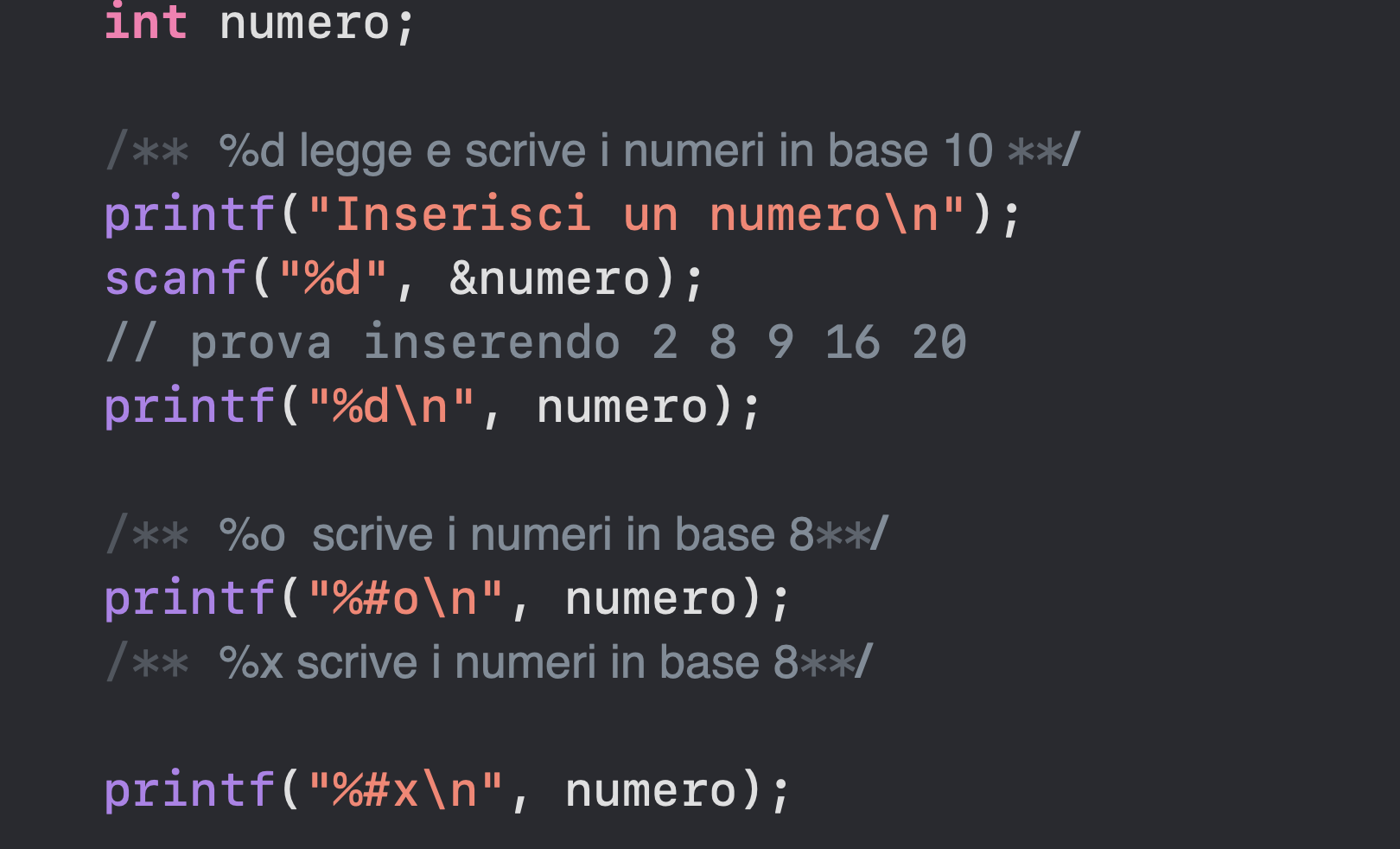 Proviamo
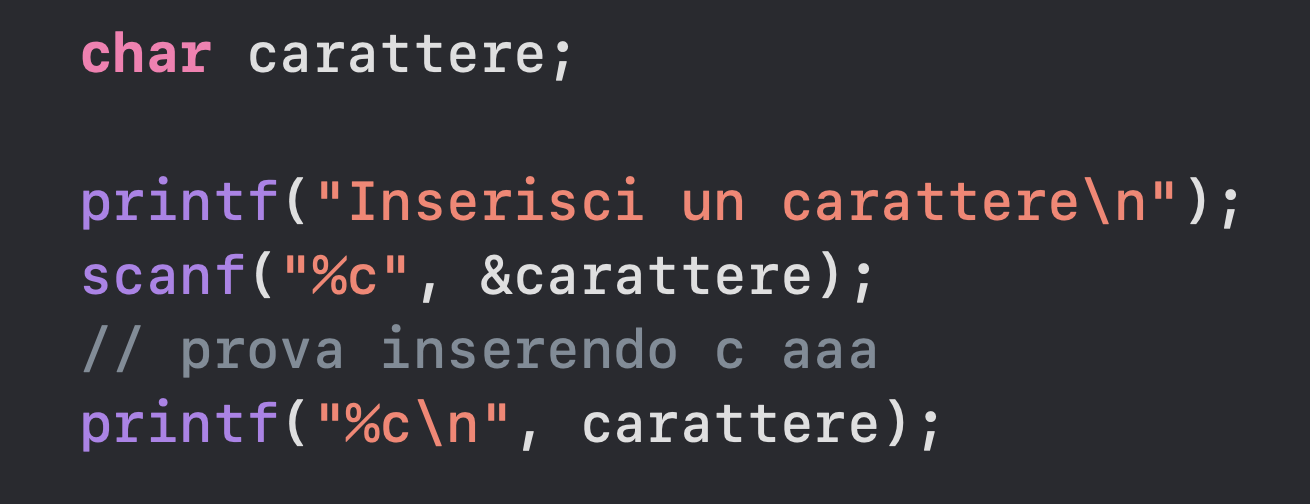 Esercizio 1
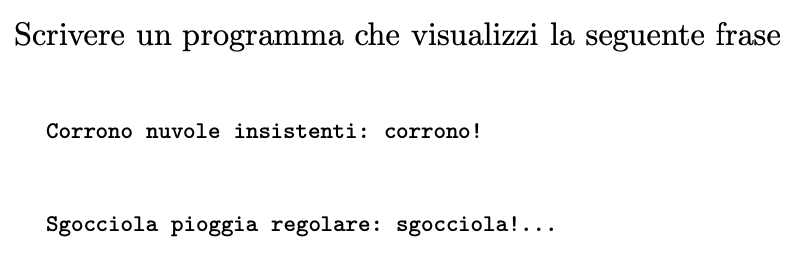 Soluzione 1
#include<stdio.h>
int main (){	printf (“Corrono nuvole insistenti: corrono!\n”);	printf(“Sgocciola pioggia regolare: sgocciola!...\n”)	return 0;
}
Esercizio 2
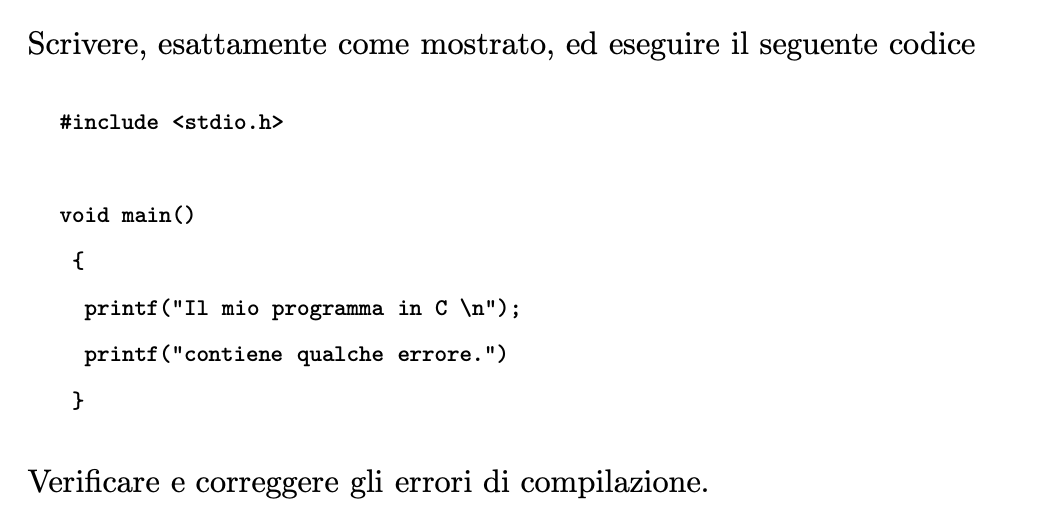 Esercizio 3
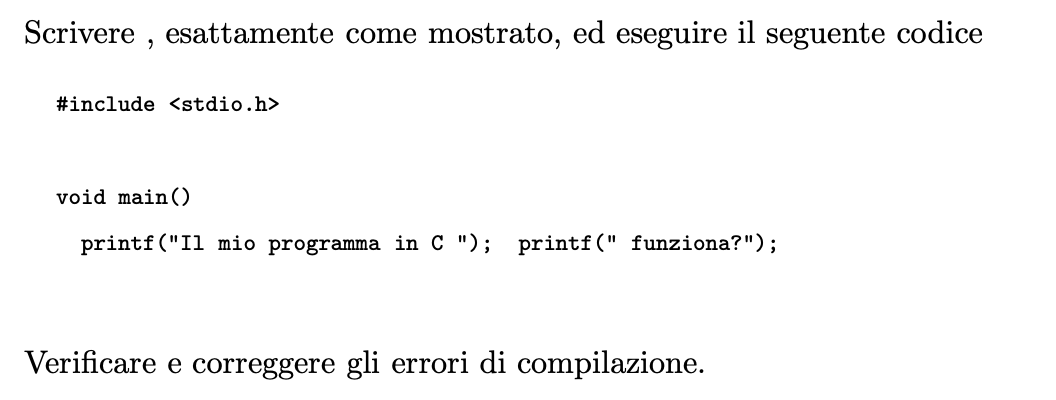 Esercizio 4
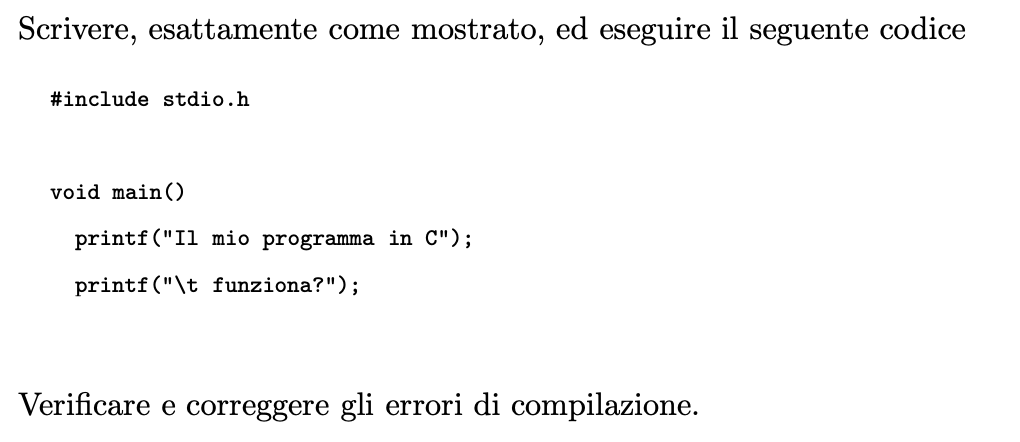 Esercizio 5
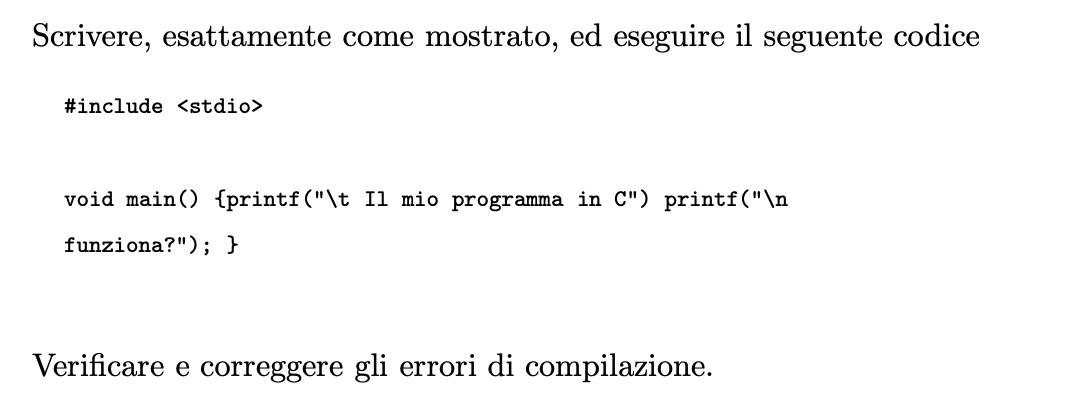 Esercizio 6
Scrivere un programma che visualizzi un quadrato di asterischi, come segue: 

********************
*				*
*				*
*				*
*				*
*				*
*******************
Esercizio 7
Cosa visualizza la seguente funzione? 
printf(“*\n**\n***\n****\n*****\n”);
Esercizio 8
Dichiarare ed inizializzare la seguente variabile x = 12356332.34123222. Visualizzarla usando un’appropriata stringa di riferimento in printf. Usare il carattere di conversione f, per la visualizzazione come parte intera e parte frazionaria e il carattere di conversione e per la visualizzazione in notazione scientifica.
Esercizio 9
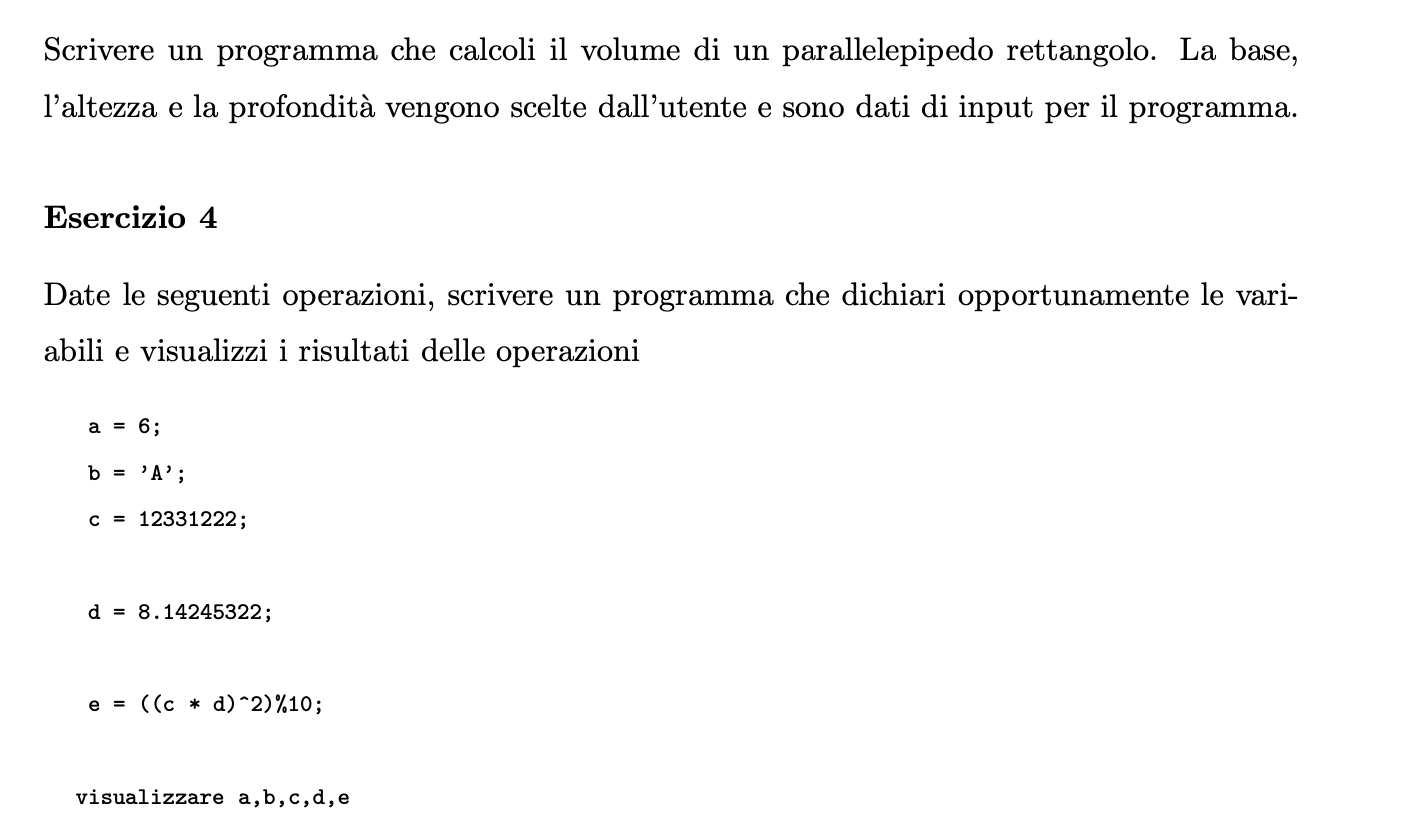 Esercizio 10
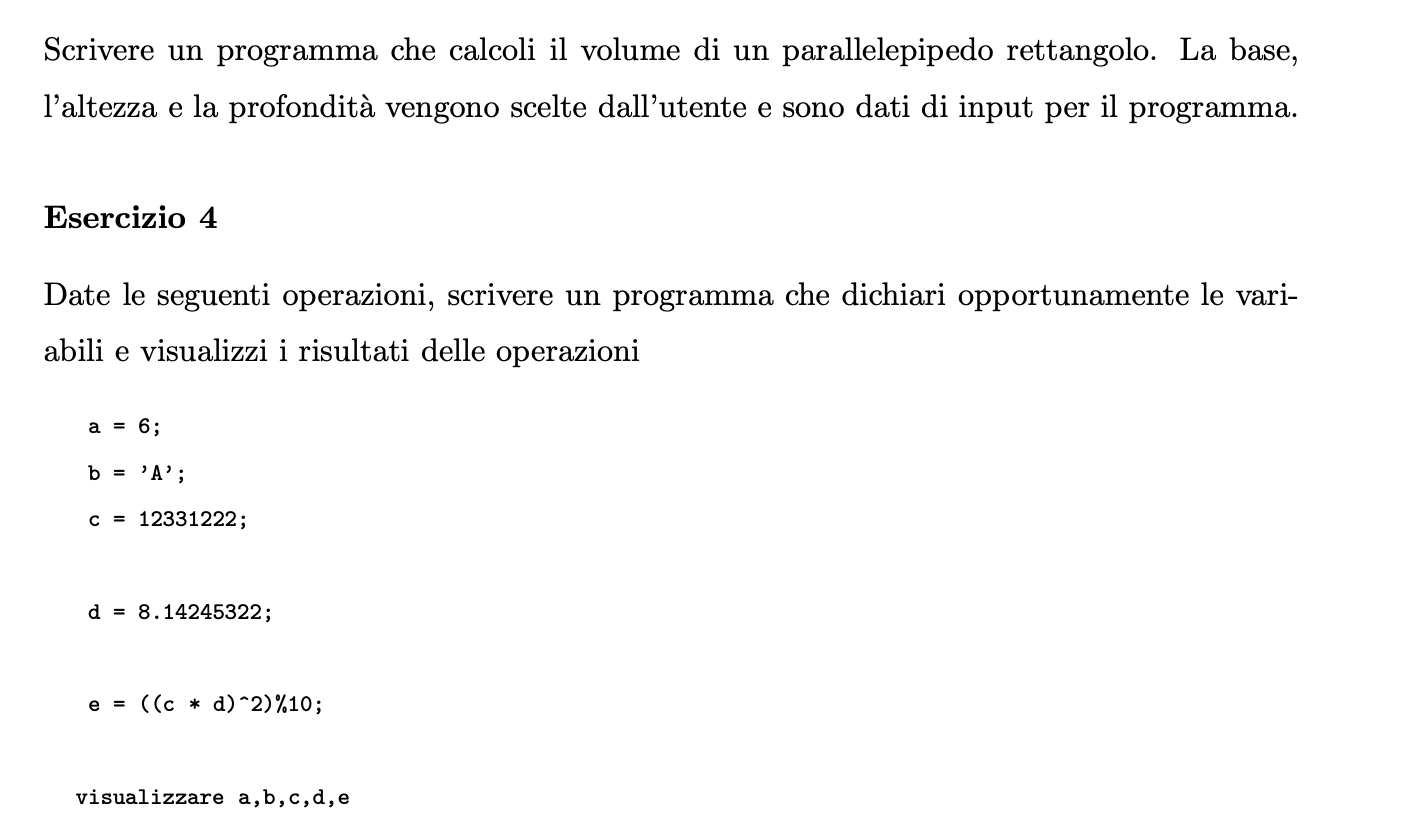 Esercizio 11 v
Individuare gli errori nel seguente programma
#include <stdio.h>
void main () {	const unsigned char a = 255u; 	const short b = 512;	const unsigned long c = 10000000ul	unsigned short x	unsigned short y;	x = a-b;	y = (b-a) * c;	printf("x risulta = %u\n",x);	printf("y risulta = %u\n",y); 
}
Esercizio 12
Scrivere ed eseguire il seguente programma: 
void main() {	const float a = 8.32453u; int b, c;	scanf("%d",&c);	b = a/c;	printf ("divisione=%f \n", b); 
}
Verificare e correggere gli errori.
Esercizio 13
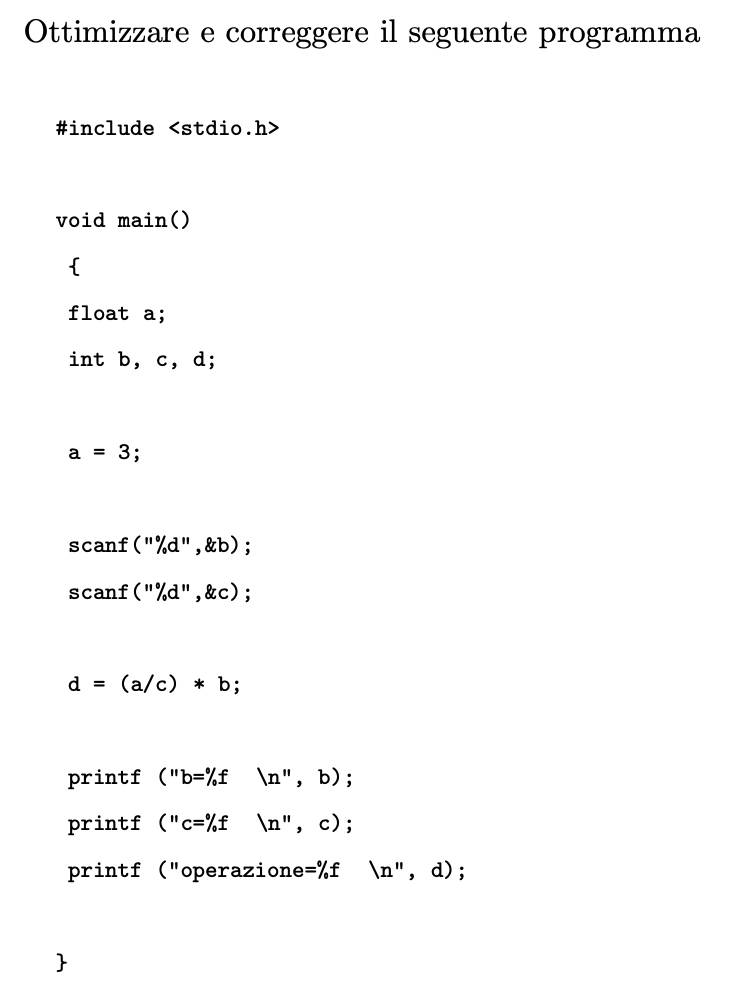 Esercizio 14 v
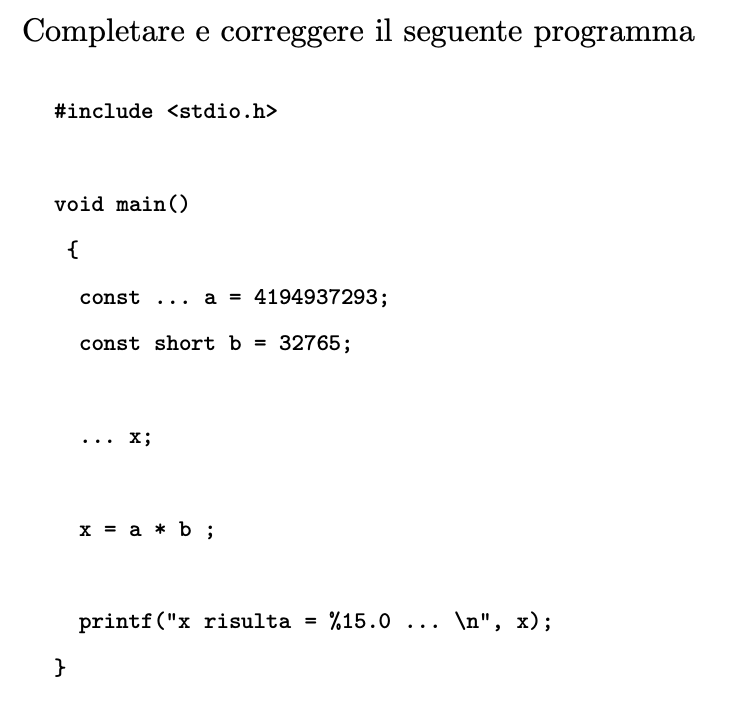 Esercizio 15 v
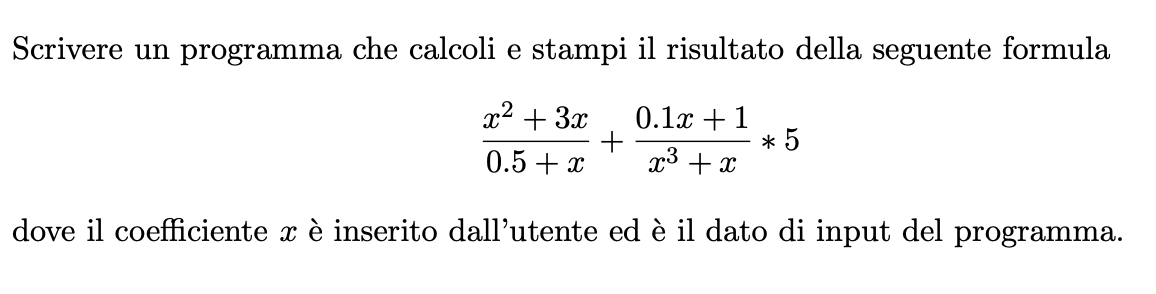 Esercizi di autovalutazione
Per casa
Esercizio 1
Riempire gli spazi in ognuna delle seguenti righe : 
Ogni programma C incomincia la propria esecuzione con la funzione _______.
La ____ inizia il corpo di ogni funzione mentre la ___ termina il corpo di ogni funzione.
Ogni istruzione termina con ___
La funzione ______ della libreria standard visualizza le informazioni sullo schermo. 
La sequenza di escape \n rappresenta il carattere ____ che muove il cursore nella posizione iniziale della riga successiva dello schermo. 
La funzione _____ della libreria standard è utilizzata per leggere i dati dalla tastiera. 
La specifica di conversione ____ è usata in una stringa di controllo del formato di una funzione scanf, per indicare che sarà immesso un intero, mentre in una stringa di controllo printf, per indicare che sarà visualizzato un intero.
Esercizio 2
Rispondere con VERO o FALSO : 
Quando sarà invocata la funzione printf(), questa comincerà a visualizzare sempre dall’inizio di una nuova riga. 
I commenti inducono il computer a visualizzare sullo schermo il testo racchiuso tra /* e */ durante l’esecuzione del programma.
La sequenza di escape \n, quando è usata in una stringa di controllo del formato di una funzione printf, induce il cursore a posizionarsi all’inizio della riga successiva dello schermo.
Tutte le variabili devono essere dichiarate prima di essere utilizzate
A tutte le variabili dovrà essere assegnato un tipo, quando saranno dichiarate.
il C considera identiche le variabili number e NumBer
Le dichiarazioni possono apparire in qualsiasi parte del corpo di una funzione
Tutti gli argomenti successivi alla stringa di controllo del formato in una funzione printf devono essere preceduti da un ampersand (&)
L’operatore modulo (%) può essere usato soltanto con degli operatori interi
Gli operatori aritmetici *, /, %, +, - hanno tutti la stessa priorità
Un programma C che visualizza 3 righe sullo schermo dovrà necessariamente avere tre printf.
Soluzioni
Soluzione 1
Riempire gli spazi in ognuna delle seguenti righe : 
Ogni programma C incomincia la propria esecuzione con la funzione main.
La { inizia il corpo di ogni funzione mentre la } termina il corpo di ogni funzione.
Ogni istruzione termina con ;
La funzione printf() della libreria standard visualizza le informazioni sullo schermo. 
La sequenza di escape \n rappresenta il carattere invio (o newline) che muove il cursore nella posizione iniziale della riga successiva dello schermo. 
La funzione scanf() della libreria standard è utilizzata per leggere i dati dalla tastiera. 
La specifica di conversione %d è usata in una stringa di controllo del formato di una funzione scanf, per indicare che sarà immesso un intero, mentre in una stringa di controllo printf, per indicare che sarà visualizzato un intero.
Soluzione 2
Falso. 
Falso.
Vero. 
Vero.
Vero.
Falso.
Falso.
Falso. 
Vero. 
Falso.
Falso.